Опыт международной борьбы с коррупцией.
Презентацию выполнила 
Учитель истории
 и обществознания
 МКОУ №8 с.Римгорское,
Малокарачаевского р-на, КЧР 
Темирбулатова У.Д.
Корру́пция (от лат. corrumpere — растлевать, лат. corruptio — подкуп, порча) — термин, обозначающий обычно использование должностным лицом своих властных полномочий и доверенных ему прав, а также связанных с этим официальным статусом авторитета, возможностей, связей в целях личной выгоды, противоречащее законодательству и моральным установкам. Коррупцией называют также подкуп должностных лиц, их продажность.
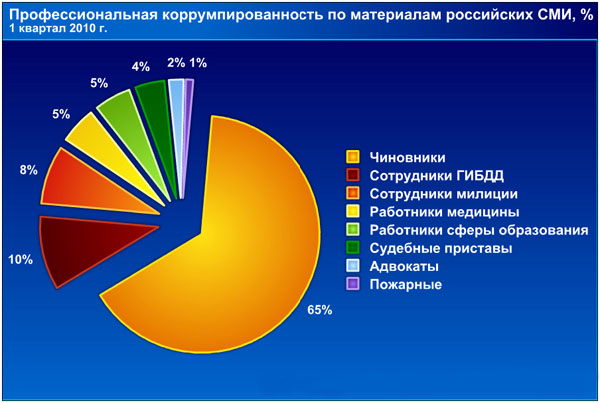 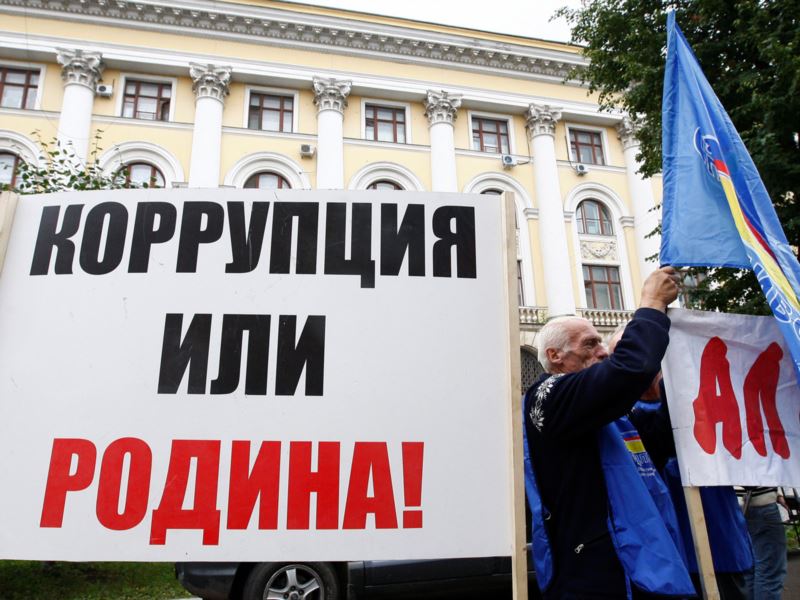 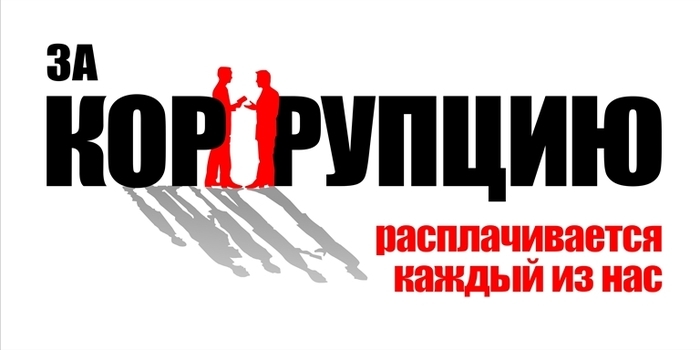 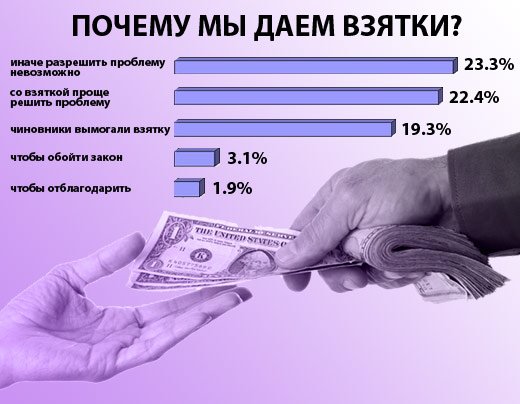 Согласно данным Индекса восприятия коррупции за 2012 год, наименее коррумпированные страны – это Дания, Финляндия и Новая Зеландия, набравшие по 90 баллов. США оказались на 19-ом месте, а Великобритания на 17-ом. Худшие результаты в плане коррумпированности государственных институтов, согласно Индексу, выявили Афганистан, Северная Корея и Сомали. Россия занимает в Индексе 133-ое место вместе с Ираном, Гондурасом, Казахстаном и Коморскими островами. Наилучший результат среди стран бывшего СССР у Эстонии (30-е место) и Литвы (48-е место). В то же время Молдавия  заняла 94-е место, Армения – 105-ое, Беларусь – 123-е, Азербайджан – 139-ое. Украина заняла в списке 144-ю позицию, тем самым оказавшись наиболее коррумпированным государством среди европейских стран. Одновременно из постсоветских стран самыми коррумпированными государствами, согласно Индексу, оказались Узбекистан и Туркменистан (170-ое место).
Конвенция ООH против коррупции была открыта для подписания крупными государствами 9 декабря 2003 года и до сих пор ее подписали 134 страны. Этот день объявлен ООH «Днем борьбы против коррупции» (объявлен ООН 9 декабря 2003 в день открытия для подписания Конвенции ООН против коррупции). Впервые был отмечен 9 декабря 2004. Тогда в Мексике открылась всемирная конференция, посвященная подписанию Конвенции ООН против коррупции. Тогда в течение трех дней подпись под этим новым международным документом поставили представители 100 государств мира. Конвенция против коррупции была одобрена Генеральной Ассамблей ООН 31 октября 2003. После конференции в Мексике ее успели подписать еще 14 государств. Однако Конвенция вступит в силу только после того, как ее ратифицируют 30 государств. Пока это сделали лишь 13 стран. Цель Конвенции - предупреждение и искоренение коррупции. ООН считает, что она подрывает экономическое развитие, ослабляет демократические институты и принцип верховенства закона, нарушает общественный порядок и разрушает доверие общества, тем самым давая возможность процветать организованной преступности, терроризму и другим угрозам безопасности человека. Государства договорились укреплять международное сотрудничество в борьбе с этим злом.
Междунардная борьба с коррупцией
«Правительства должны интегрировать антикоррупционные действия в процесс принятия решений. Приоритеты включают совершенствование правил лоббирования и финансирования политической деятельности, повышение прозрачности государственных расходов и контрактов, а также рост подотчетности государственных органов гражданам», – заявила председатель правления Transparency International Югетт Лабелль (Huguette Labelle) в сообщении,  размещенном на интернет-странице организации.«Тема коррупции находилась в центре внимания в течение всего года, поэтому мы ожидаем, что правительства займут более жесткую позицию по вопросам злоупотреблений должностными полномочиями. Результаты Индекса восприятия коррупции за 2012 год показывают, что обществу по-прежнему приходится оплачивать высокие издержки, вызываемые коррупцией», – считает Лабелль.
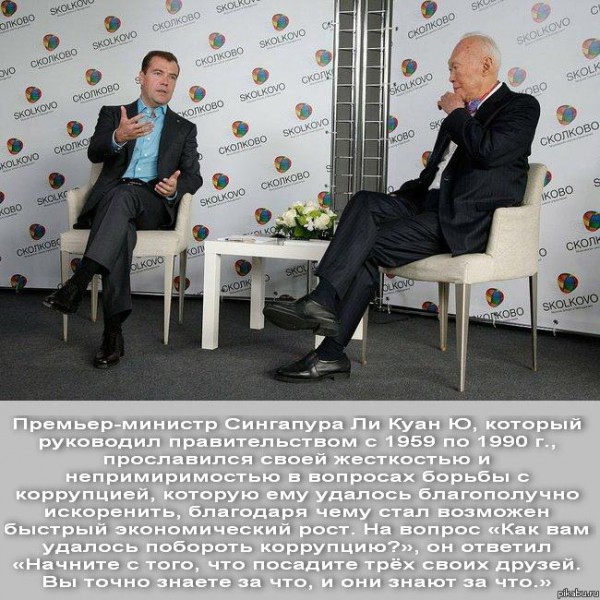 Операция «Чистые руки» (итал. Mani pulite) — беспрецедентный комплекс полицейских мероприятий и судебных процессов в Италии 1992—1993 годов, направленный против влияния организованной преступности (мафии) в правоохранительных органах и политике, в частности незаконное финансирование предвыборных кампаний и подкуп политиков. Всепроникающая коррупция в итальянской политической системе, которая была раскрыта в ходе операции, получила название «Тангентополи» или «bribesville».
Поводом для данных мер явился критический рост мафиозной преступности. По официальным данным, в 1991 году преступными группировками было совершено 718 убийств, 822 похищения и 830 покушений, а также было зафиксировано 886 случаев запугивания представителей местных властей. Среди жертв были прокуроры и судьи[2]. Но главной проблемой была коррупция, которая делала преступность практически непобедимой. По словам итальянского журналиста Джульетто Кьеза правительство покровительствовало мафии, а не менее 100 депутатов были мафиози. В ходе операции «Чистые руки» были арестованы 1456 бизнесменов, государственных чиновников и политических деятелей, привлечены к следствию 3026 предпринимателей, чиновников и политиков, в том числе 251 член парламента (депутаты имели иммунитет и не подлежали аресту) и четверо бывших премьер-министров. 10 подозреваемых совершили самоубийство во время расследования.
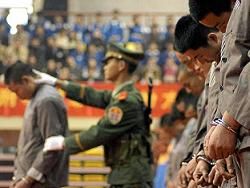 Международный опыт борьбы с коррупцией
Коррупция в той или иной форме существует во многих зарубежных государствах, общепризнан ее международный характер. Коррупция в международно-правовых актах определяется как одна из глобальных проблем в сфере обеспечения международного правопорядка. Международное сообщество стремится к объединению усилий в деле предупреждения и пресечения коррупции. В настоящее время меры по предупреждению коррупции представлены в международных антикоррупционных программах:
     -   глобальная программа против коорупции ООН;
     - Декларация ООН о борьбе с коррупцией и взяточничеством в международных коммерческих операциях;
     - Конвенция ООН против коррупции и т.д.
      В Совете Федерации изучают и обобщают опыт стран СНГ, иностранных государств и практику международного сотрудничества в деле противодействия коррупции. С этой целью проводятся международные конференции в рамках межпарламентской ассамблеи государств СНГ, лекции и семинары, посвященные конвенциям ООН и Совета Европы по борьбе с коррупцией.
     Первыми документами, ратифицированными Российской Федерацией в области борьбы с коррупцией, являются Конвенция ООН против коррупции и Конвенция Совета Европы «Об уголовной ответственности за коррупцию».
     Международное сотрудничество должно помогать государствам разрабатывать унифицированные административно-правовые средства для выполнения взятых на себя обязательств в сфере предупреждения и пресечения коррупции в системе государственной службы.
     Зарубежный опыт борьбы с коррупцией имеет важное значение и может быть учтен в национальном законодательстве.
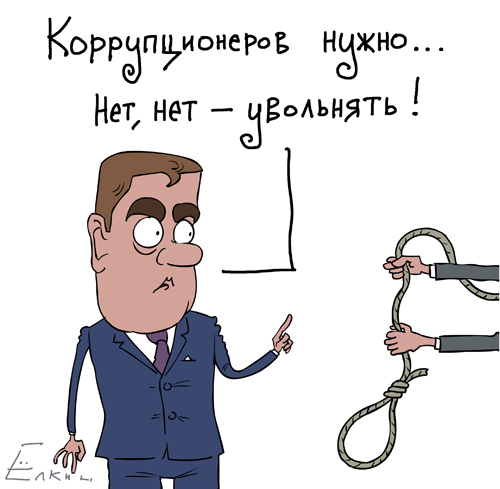 Как борятся с коррупцией в Гонконге. Просто и без расстрелов
..В 1974 г. генерал-губернатор Гонконга учредил новую структуру — Независимую комиссию против коррупции (НКПК). Все офицеры комиссии назначались лично губернатором на шесть лет и подчинялись только ему. Комиссия состояла из трёх департаментов — оперативному было поручено вычислять взяточников и принимать жалобы населения, «предотвращающему» — изучение схем взяток в тех отраслях, которые наиболее подвержены коррупции (вроде нашего ГАИ), общественному — ведение пропаганды.
Фактически комиссия против коррупции работает по законам военного трибунала: если у них есть «обоснованные подозрения», они могут поместить под арест любого госслужащего. Также в законодательстве закреплено: в случае, когда и чиновник и его семья живут на широкую ногу, имеют виллы с бассейнами, счета за границей, он обязан ДОКАЗАТЬ комиссии, что получил эти средства законно. Если не докажет, не предоставит документы — получит 10 лет тюрьмы.
Брать взятки стало опасным и 
невыгодным делом….
Борьба с коррупцией в России.
В марте 2012 года Медведев утвердил Национальный план противодействия коррупции на 2012—2013 годы.
Бывший  президент России Дмитрий Медведев внес в Госдуму законопроект о присоединении к конвенции по борьбе с подкупом иностранных должностных лиц при осуществлении ими международных сделок. По данным Transparency International, российские компании — лидеры в рейтинге взяточников среди экспортных компаний за рубежом...
Кампания 2012—2013 
Самым громким делом 2011—2012 гг. стало «игорное дело о масштабном нелегальном игорном бизнесе в Подмосковье, которое «крышевали» прокуроры области (однако к концу второго года расследования из полутора десятков обвиняемых по этому делу за решеткой в России не осталось ни одного ).
С осени 2012, с дела о растрате средств на развёртывание отечественной системы навигации ГЛОНАСС, началась широкая кампания по борьбе с коррупцией, далее последовала волна подобных громких дел с миллиардными цифрами:
Дело Роскосмоса (ГЛОНАСС) 
Дело Оборонсервиса (Минобороны, Сердюкова; первоначальная оценка ущерба ок. 3 млрд руб., февраля 2013 — 13 млрд руб.) 
Дело Саммита АТЭС - 2012 
Дело Росагролизинга[] (ущерб более 30 млрд руб.) 
Дело РусГидро[] 
Дело Росреестра[] 
Дело Росрыболовства[][] 
и др. (во многих из них собственно взятки («откаты») были одним из инструментов для совершения мошенничества и растрат)
Всего, к началу 2013 г. за коррупцию сняты с должности ок. 800 высокопоставленных должностных лиц и руководителей регионов.
По утверждению «Новой газеты», из 35 министерств и ведомств России экспертно установлена пятёрка наиболее коррумпированных[104]:
Министерство обороны (а также подведомственный ему Спецстрой);
Министерство транспорта (а также подведомственный ему Росавтодор);
Министерство экономического развития (и особенно подведомственное ему Росимущество и Росреестр);
Министерство здравоохранения и социального развития (а также подведомственный ему Роспотребнадзор);
Министерство финансов (в первую очередь его Департамент бюджетной политики, а также подведомственные ему Росстрахнадзор и Федеральное казначейство).
Общественные организации

РосПил — сайт Алексея Навального, посвященный деятельности его и его команды при противодействии коррупции в Россиию. 
Антикоррупционер. Ру 
anti-corr.ru — Коррупция и борьба с ней 
Межрегиональное общественное движение против коррупции 
МОО «Справедливость» (Общественная организация по борьбе с коррупцией в высших эшелонах власти) 
Движение Белая Лента 
Чиновникам — НЕТ: Жалобы на чиновников 
Новости борьбы с коррупцией — Проект “Зловести” 
Сообщество anti_korrup в Живом Журнале, посвященное вопросам борьбы с коррупцией в России 
Фонд ИНДЕМ («Информатика для демократии»)
Национальный план противодействия коррупции
Национальный план противодействия коррупции — документ программного характера, утверждённый Президентом РФ Д. А. Медведевым 31 июля 2008 г.
В документе констатируется, что:
Несмотря на предпринимаемые меры, коррупция, являясь неизбежным следствием избыточного администрирования со стороны государства, по-прежнему серьёзно затрудняет нормальное функционирование всех общественных механизмов, препятствует проведению социальных преобразований и повышению эффективности национальной экономики, вызывает в российском обществе серьёзную тревогу и недоверие к государственным институтам, создаёт негативный имидж России на международной арене и правомерно рассматривается как одна из угроз безопасности Российской Федерации[
Национальный план противодействия коррупции
Содержание
1 Раздел I. Меры по законодательному обеспечению противодействия коррупции
2 Раздел II. Меры по совершенствованию государственного управления в целях предупреждения коррупции
3 Раздел III. Меры по повышению профессионального уровня юридических кадров и правовому просвещению
4 Раздел IV. Первоочередные меры по реализации настоящего Национального плана
5 Источники
Роль международных организаций в борьбе с коррупцией
Большую роль в унификации общих подходов национального законодательства различных государств в борьбе с коррупцией играют международные организации системы ООН, Совет Европы, Всемирный банк, Организация Американских Государств, Организация экономического сотрудничества и развития (ОЭСР) и другие международные организации.
Организация Объединенных Наций (ООН) против коррупции.
... Можно, конечно, сказать, что в отдельно взятом городе куда легче уничтожить коррупцию, чем в большой стране. Оправданий вообще найдётся много. Однако... для победы над коррупцией необходима одна вещь — желание. И тогда всё получится.